Figure 3. Effect of aniracetam on miniature IPSCs (mIPSCs). (A) Spontaneously occurring mIPSCs were recorded in the ...
Cereb Cortex, Volume 15, Issue 7, July 2005, Pages 921–928, https://doi.org/10.1093/cercor/bhh191
The content of this slide may be subject to copyright: please see the slide notes for details.
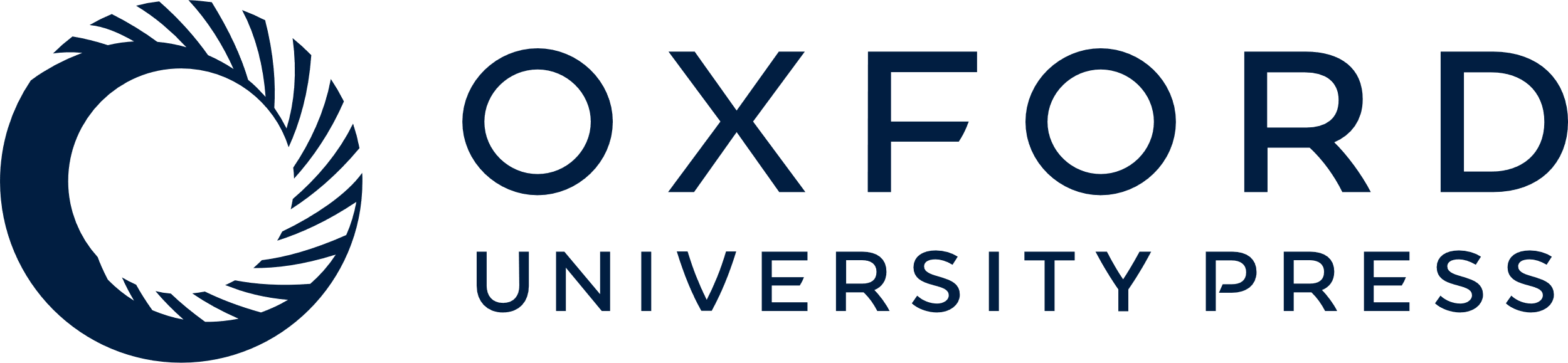 [Speaker Notes: Figure 3. Effect of aniracetam on miniature IPSCs (mIPSCs). (A) Spontaneously occurring mIPSCs were recorded in the presence of TTX (1–10 μM) at the EPSC reversal potential (∼0 mV), before and after bath application of aniracetam (2.5 mM). (B) Aniracetam had no effect on the mean peak amplitude (top left panel), frequency (top right panel), or 10–90% rise time (bottom left panel) of mIPSCs, but did cause a prolongation of the mean decay time (bottom right panel).


Unless provided in the caption above, the following copyright applies to the content of this slide: Cerebral Cortex V 15 N 7 © Oxford University Press 2004; all rights reserved]